Lesson 93
au, aw, augh /aw/
[Speaker Notes: ufliteracy.org]
Lesson 93
au, aw, augh /aw/
[Speaker Notes: See UFLI Foundations lesson plan Step 1 for phonemic awareness activity.]
[Speaker Notes: See UFLI Foundations lesson plan Step 2 for student phoneme responses.]
ew
ui
ue
oo
u
igh
oa
ow
oe
ee
ea
ey
ai
ay
ir
ur
er
or
ore
ar
y
[Speaker Notes: See UFLI Foundations lesson plan Step 3 for auditory drill activity.]
[Speaker Notes: No slides needed for auditory drill.]
[Speaker Notes: See UFLI Foundations lesson plan Step 4 for blending drill word chain and grid. 
Visit ufliteracy.org to access the Blending Board app.]
[Speaker Notes: See UFLI Foundations lesson plan Step 5 for recommended teacher language and activities to introduce the new concept.]
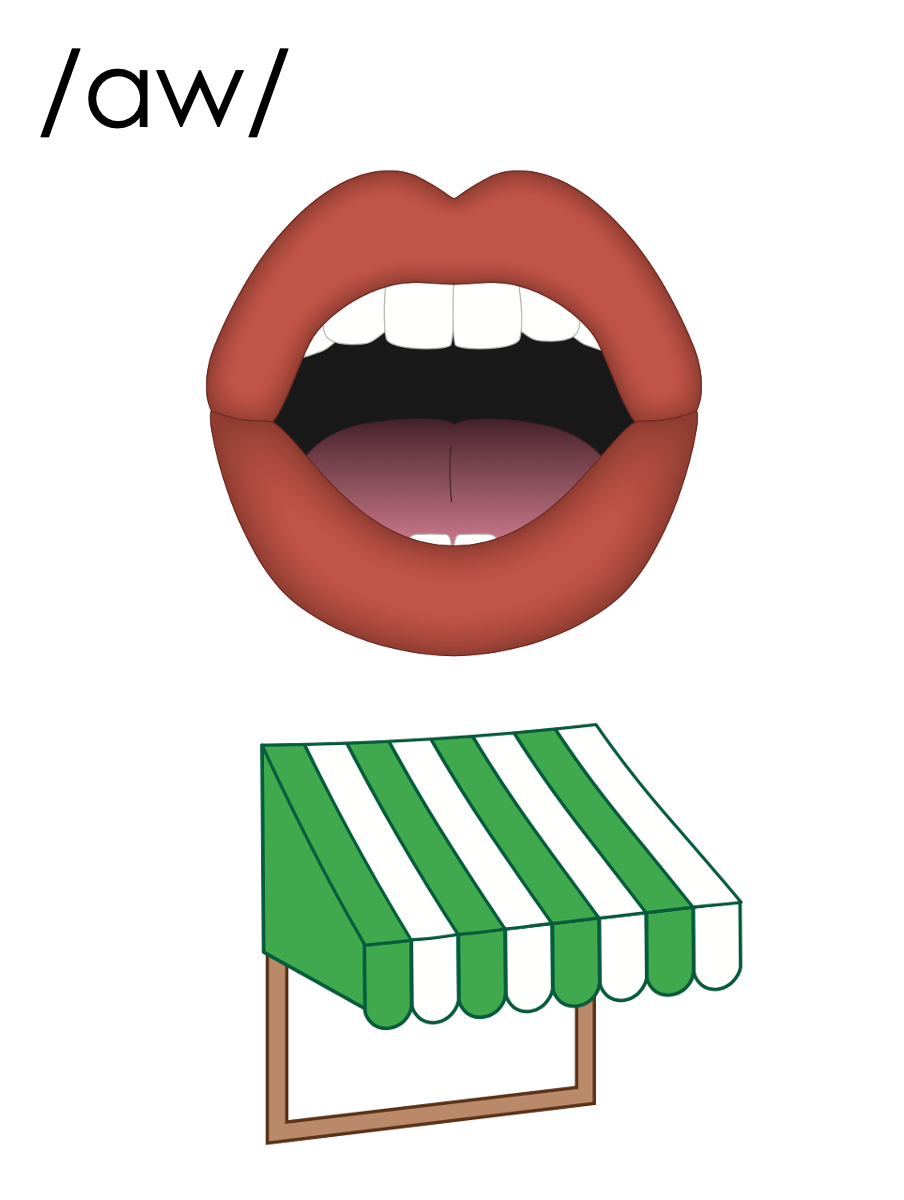 aw
lawn
hawk
aw
paw
law
aw
awe
aw
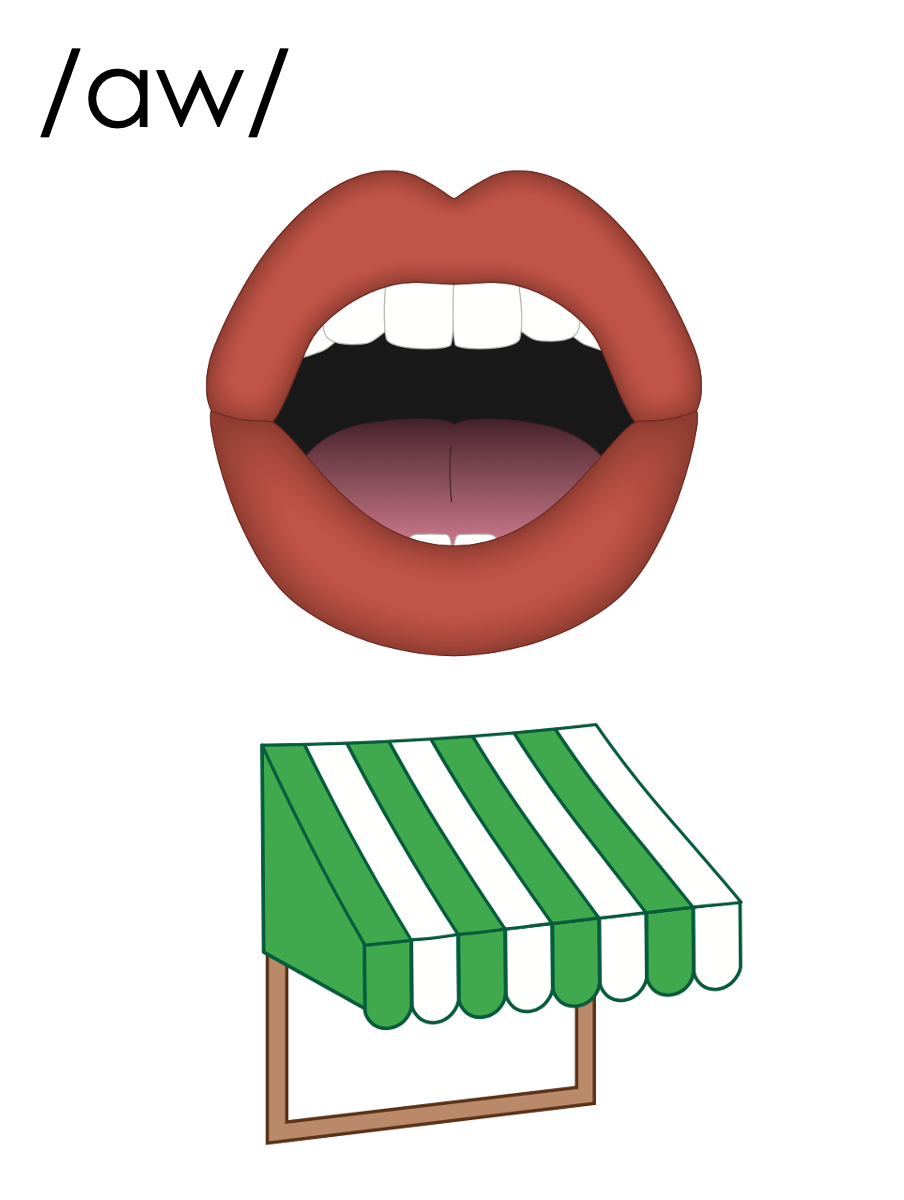 au
haul
fault
au
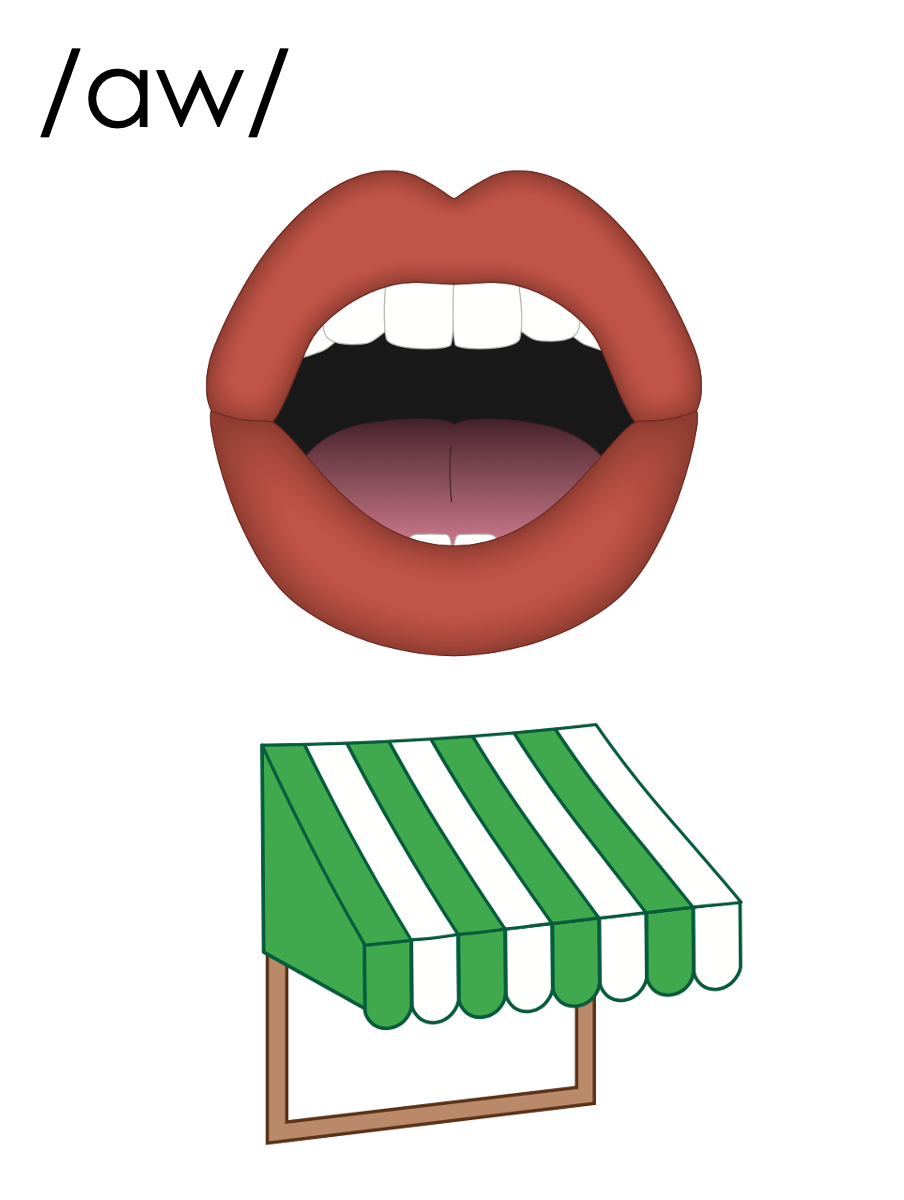 augh
caught
augh
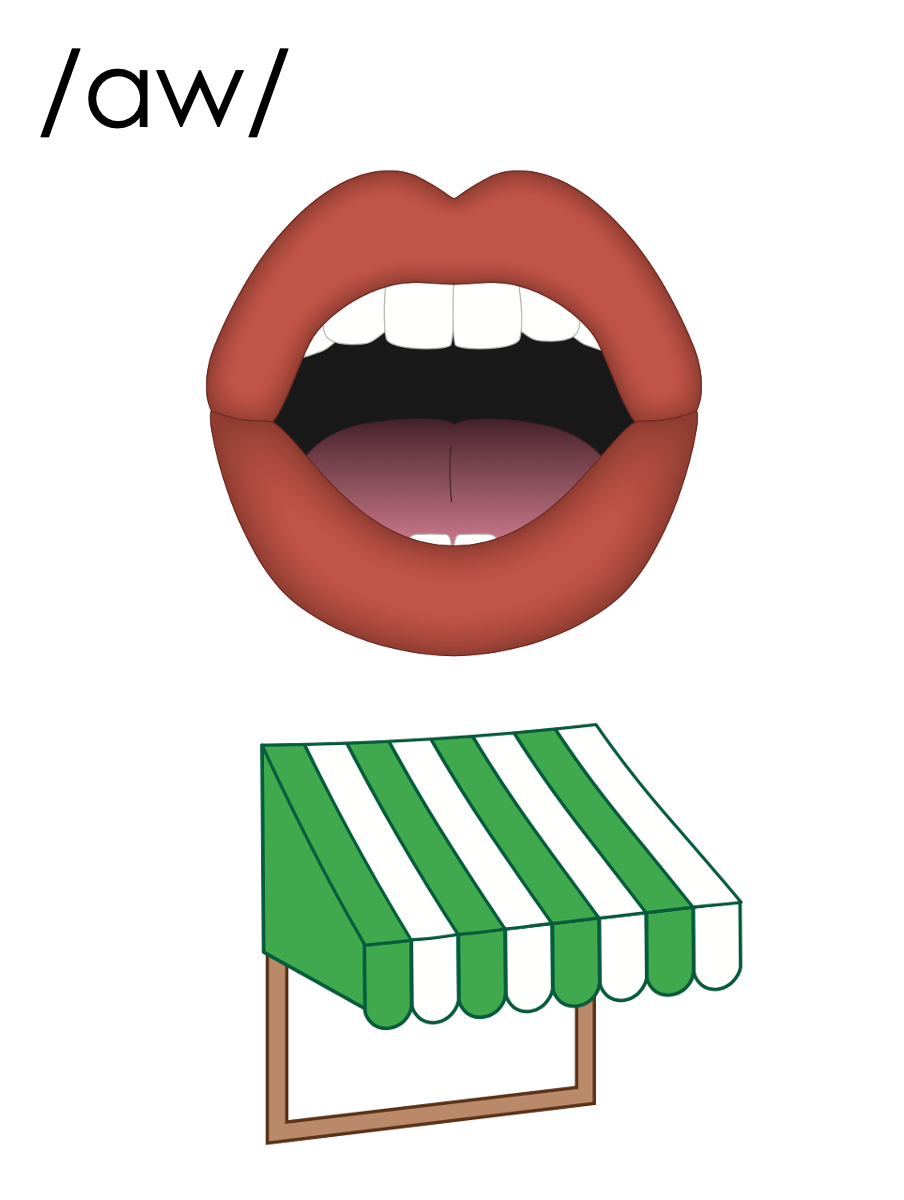 au
aw
augh
[Speaker Notes: Handwriting paper for letter formation practice. Use as needed. 
See UFLI Foundations manual for more information about letter formation.]
draw
haul
taught
seesaw
law
saw
straw
crawl
launch
cause
fault
caught
withdraw
[Speaker Notes: See UFLI Foundations lesson plan Step 5 for words to spell.
Handwriting paper to model spelling.]
[Speaker Notes: See UFLI Foundations lesson plan Step 5 for words to spell.
Handwriting paper for guided spelling practice.]
Insert brief reinforcement activity and/or transition to next part of reading block.
Lesson 93
au, aw, augh /aw/
New Concept Review
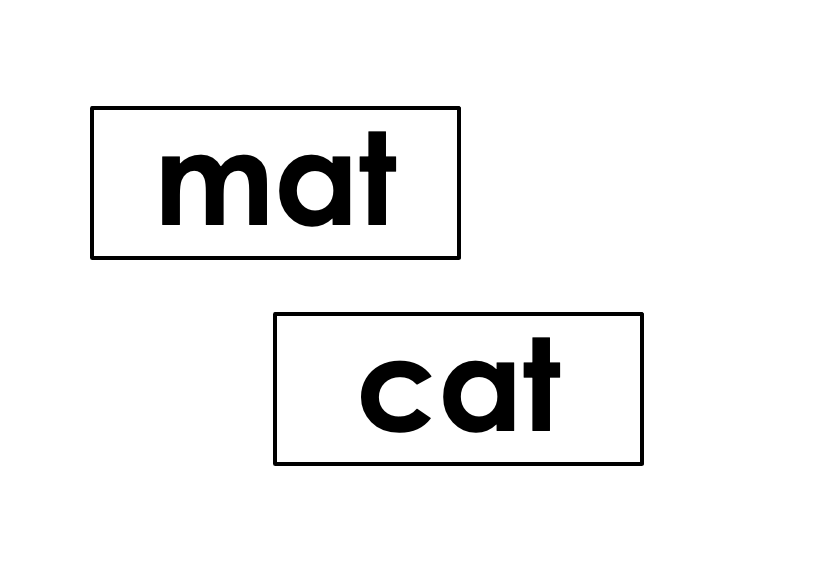 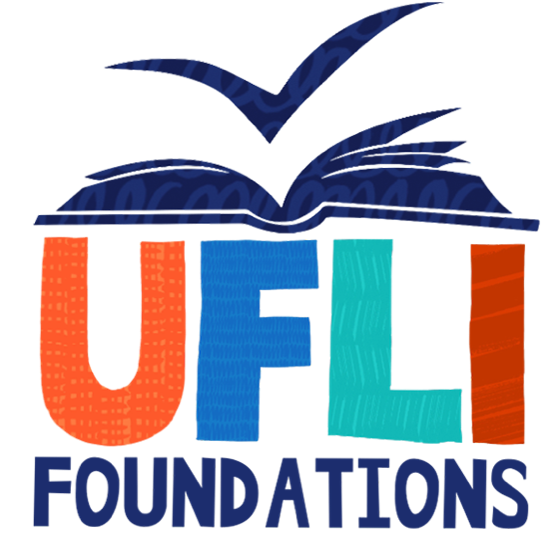 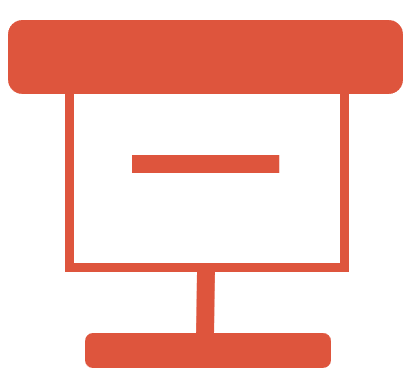 [Speaker Notes: See UFLI Foundations lesson plan Step 5 for recommended teacher language and activities to review the new concept.]
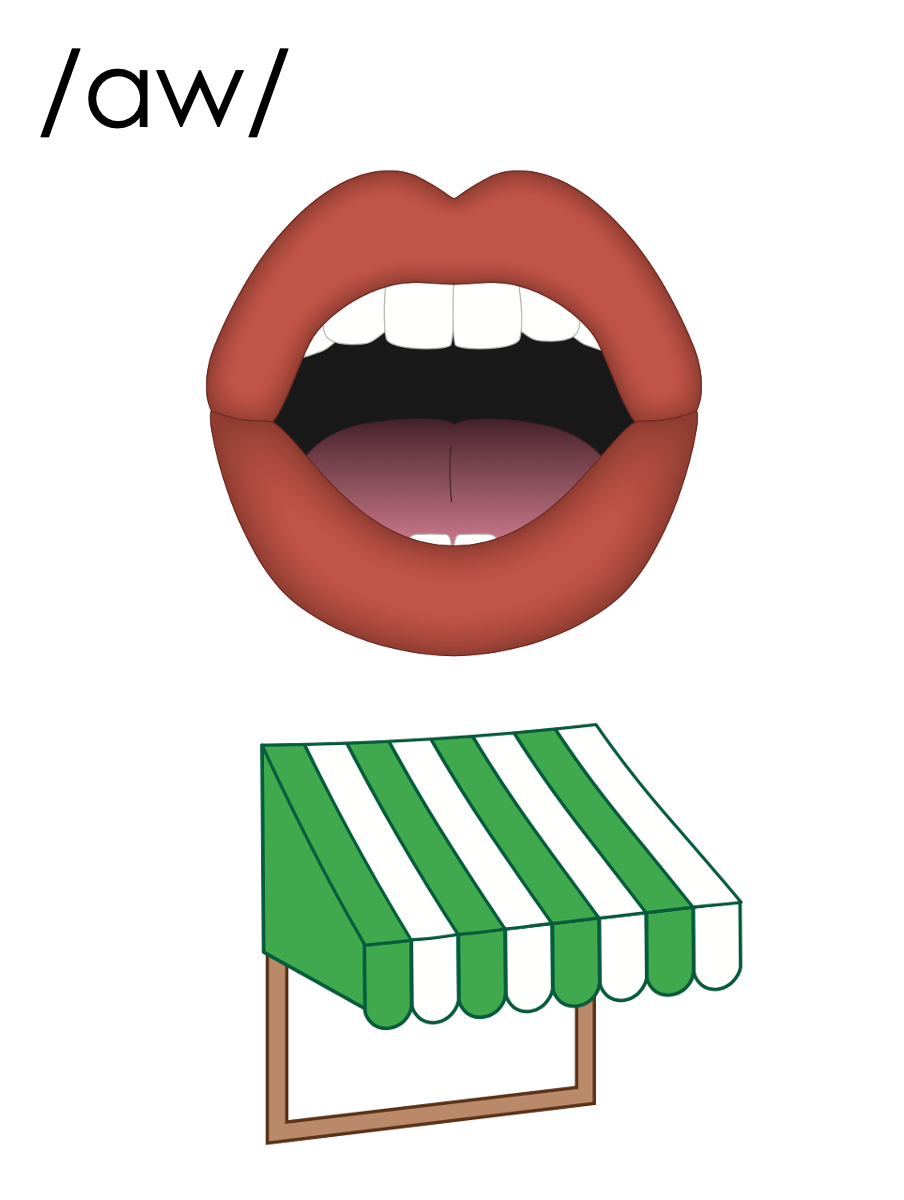 aw
lawn
hawk
aw
paw
law
aw
awe
aw
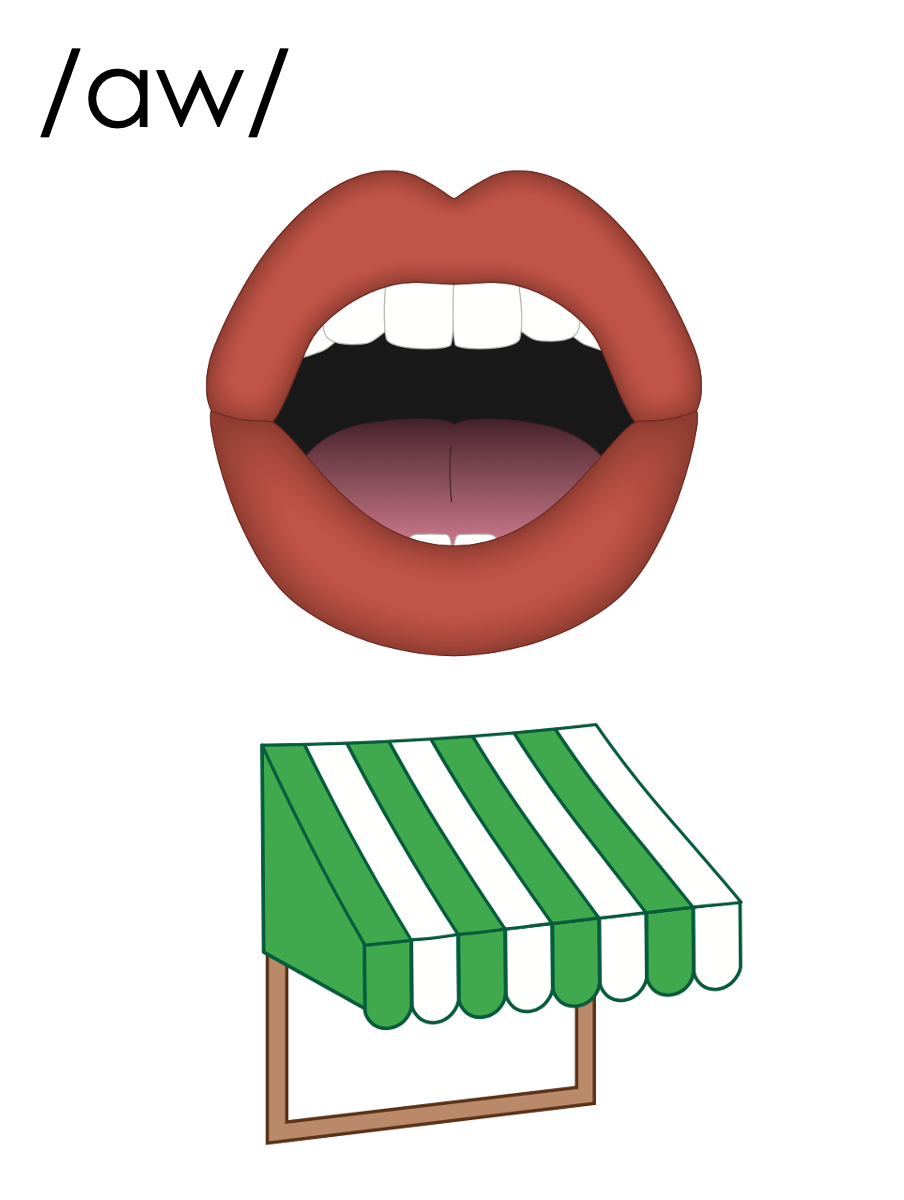 au
haul
fault
au
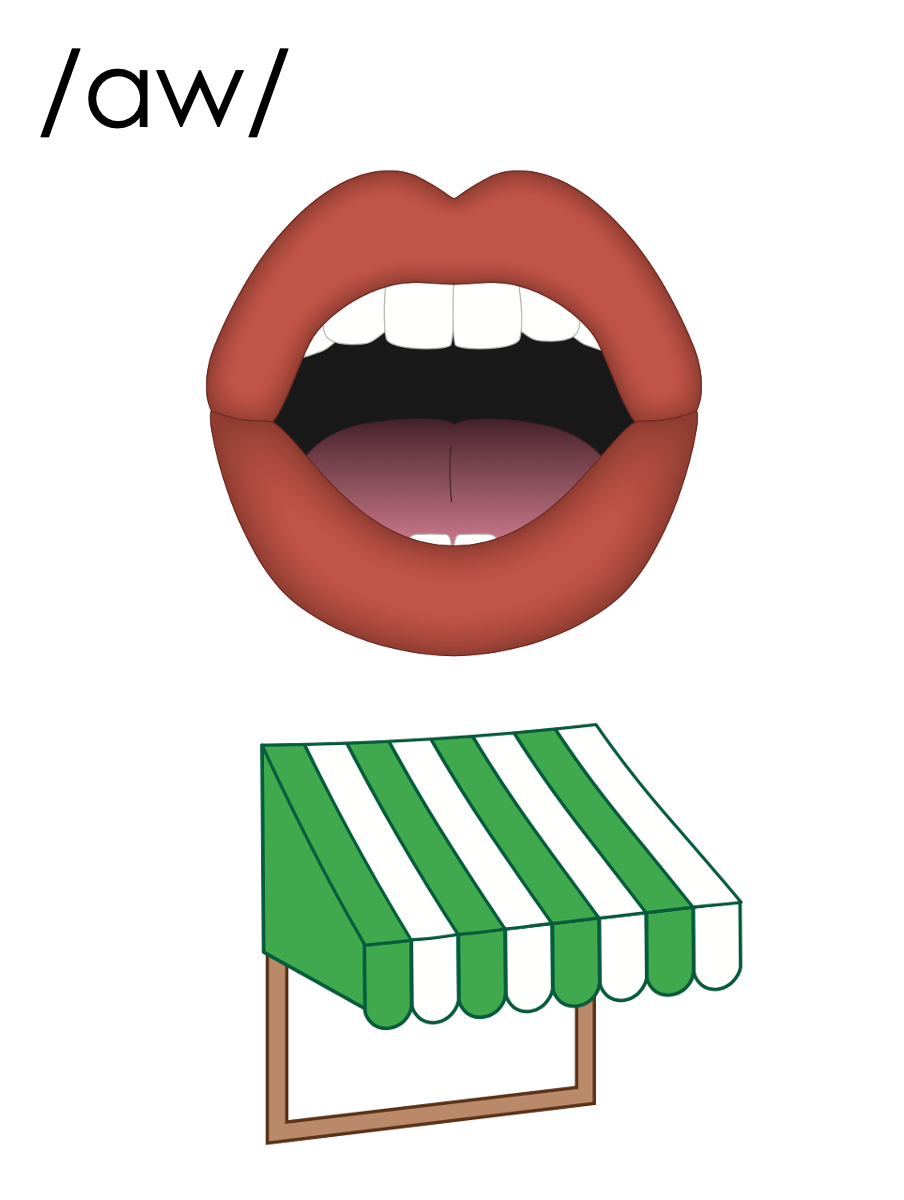 augh
caught
augh
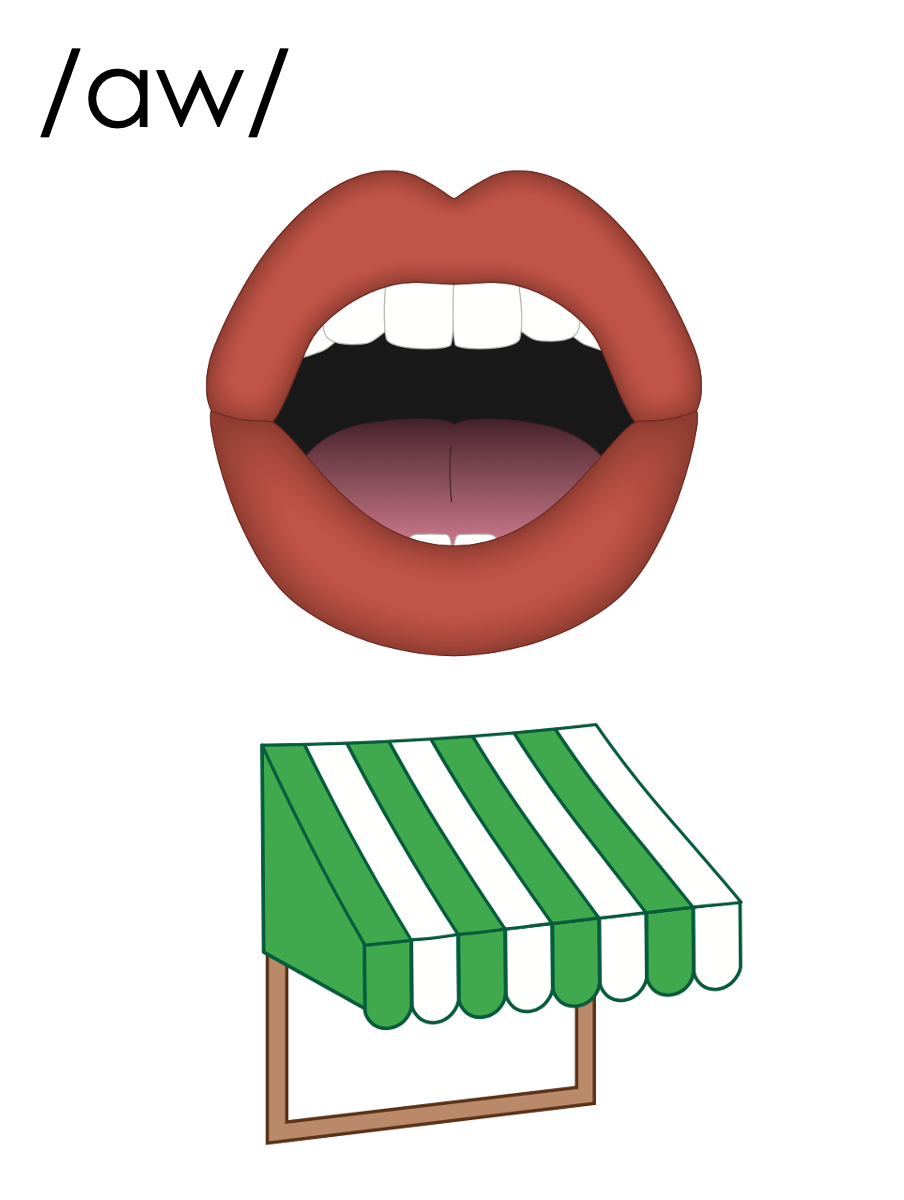 au
aw
augh
fault
draw
saw
taught
[Speaker Notes: See UFLI Foundations lesson plan Step 6 for word work activity. 
Visit ufliteracy.org to access the Word Work Mat apps.]
[Speaker Notes: See UFLI Foundations lesson plan Step 7 for irregular word activities.
The white rectangle under each word may be used in editing mode. Cover the heart and square icons then reveal them one at a time during instruction.]
[Speaker Notes: See UFLI Foundations manual for more information about reviewing irregular words.]
floor
[Speaker Notes: Lesson 89+

OOR represents the /or/ sound.

The white rectangle under the word may be used in editing mode. Cover the heart and square icons then reveal them one at a time during instruction.]
poor
[Speaker Notes: Lesson 89+

OOR represents the /or/ sound.

The white rectangle under the word may be used in editing mode. Cover the heart and square icons then reveal them one at a time during instruction.]
door
[Speaker Notes: Lesson 89+

OOR represents the /or/ sound.

The white rectangle under the word may be used in editing mode. Cover the heart and square icons then reveal them one at a time during instruction.]
won
[Speaker Notes: Lesson 90+

O represents the /ŭ/ sound.

The white rectangle under the word may be used in editing mode. Cover the heart and square icons then reveal them one at a time during instruction.]
son
[Speaker Notes: Lesson 90+

O represents the /ŭ/ sound.

The white rectangle under the word may be used in editing mode. Cover the heart and square icons then reveal them one at a time during instruction.]
month
[Speaker Notes: Lesson 91+

O represents the /ŭ/ sound.

The white rectangle under the word may be used in editing mode. Cover the heart and square icons then reveal them one at a time during instruction.]
[Speaker Notes: Handwriting paper for irregular word spelling practice. Use as needed. 
See UFLI Foundations manual for more information about reviewing irregular words.]
Teach
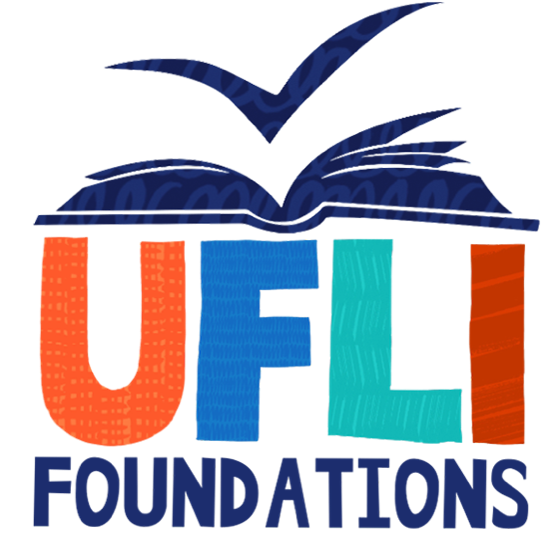 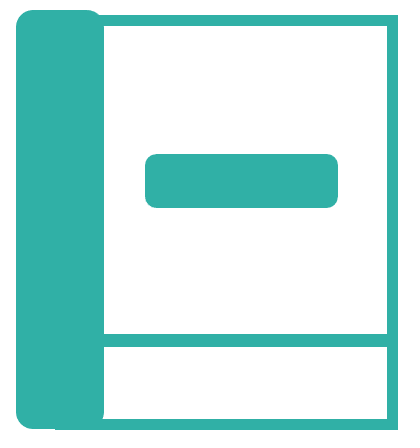 [Speaker Notes: The orange star indicates these are new irregular words that need to be introduced. 
See UFLI Foundations manual for more information about teaching irregular words.]
hour
[Speaker Notes: Lesson 93-95

H is silent.

*Temporarily irregular 
OU /ow/ has not been introduced yet. 

The white rectangle under the word may be used in editing mode. Cover the heart and square icons then reveal them one at a time during instruction.]
minute
[Speaker Notes: Lesson 93+

U represents the /ə/ or /ĭ/ sound depending on stress. 
The final E is silent but does not follow the long vowel VCe pattern. 

The white rectangle under the word may be used in editing mode. Cover the heart and square icons then reveal them one at a time during instruction.]
[Speaker Notes: Handwriting paper for irregular word spelling practice. Use as needed. 
See UFLI Foundations manual for more information about teaching irregular words.]
[Speaker Notes: See UFLI Foundations lesson plan Step 8 for connected text activities.]
I always yawn at this late hour.
She taught me to draw what I saw.
I picked up more sauce at the last minute.
[Speaker Notes: See UFLI Foundations lesson plan Step 8 for sentences to write.]
[Speaker Notes: The UFLI Foundations decodable text is provided here. See UFLI Foundations decodable text guide for additional text options.]
Trip to the Zoo
Audrey and Willow could not wait to see all the animals at the zoo. As they reached the entrance, Audrey paused and asked, “did you bring the tickets?” “Yes! I have them right here,” said Willow.
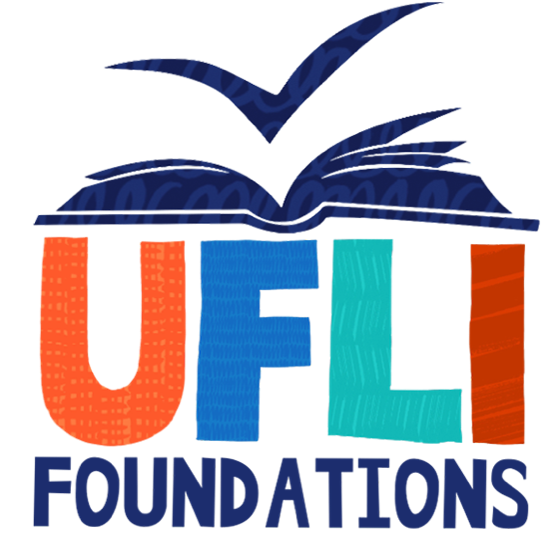 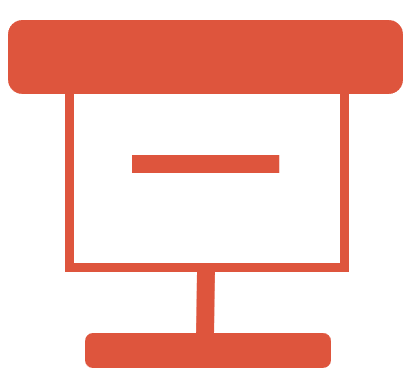 The first display they visited was full of birds. “Look at that pretty macaw! Its wings are like a rainbow,” exclaimed Audrey. “I see the macaw,” responded Willow, “but look at this hawk! It caught a fish in its claws.” Willow could have spent hours at the bird display, but Audrey said she wanted to see more animals.
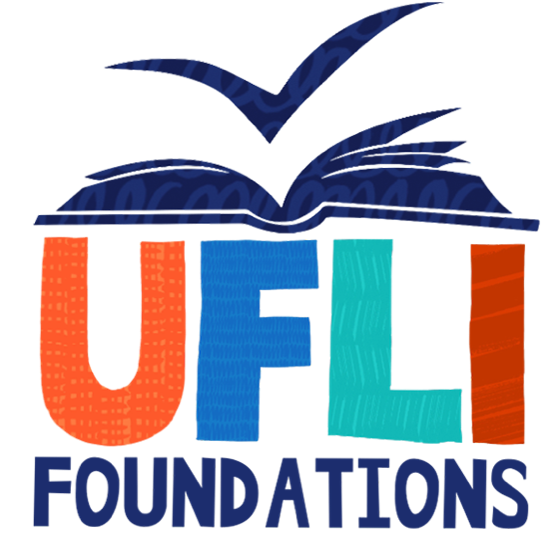 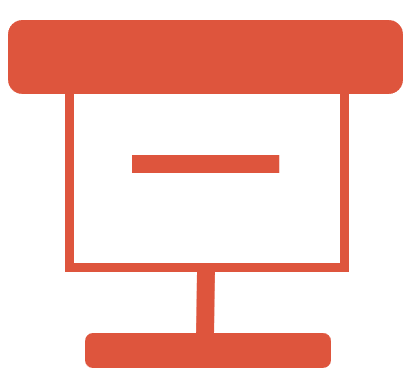 The next display contained a lion sleeping on a large lawn. The lion woke up for five minutes, but then yawned and fell back asleep. “He seems to have day and night mixed up,” snickered Audrey.
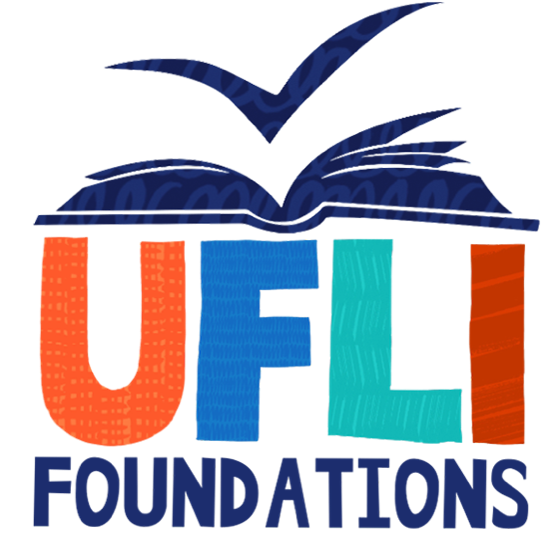 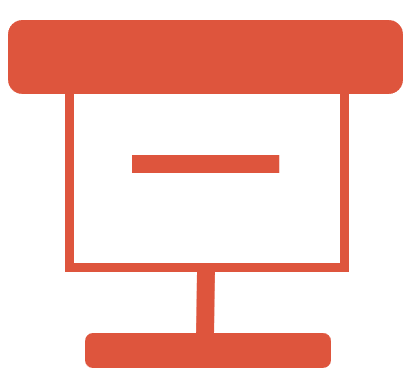 “Well, it’s not his fault. If I had to hunt for my food, I would want a nap too,” Willow commented. Audrey smirked and said, “That reminds me, I am hungry. Can we go hunt for some food at the snack stand?”
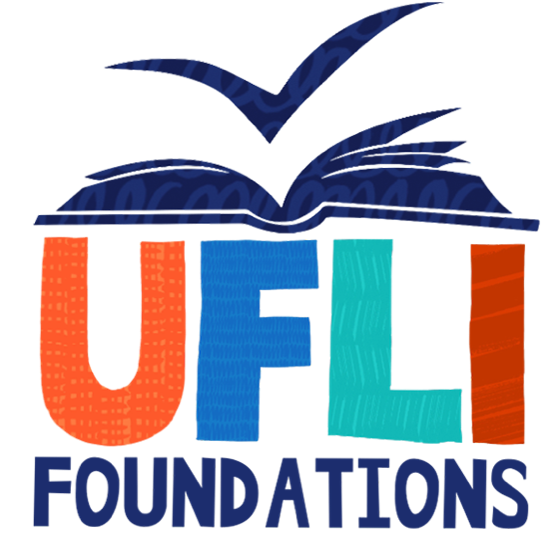 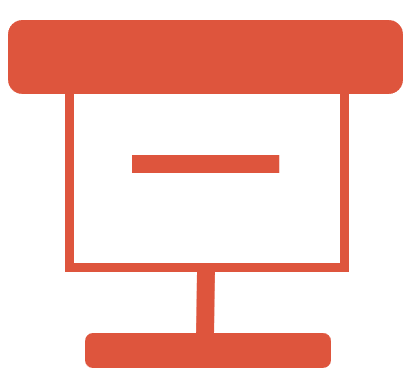 Insert brief reinforcement activity and/or transition to next part of reading block.